JavaLesson 37
Mr. Kalmes
Learning Targets
I will be able to create a program that uses functions
Lesson 37
You and a partner must create a program that calculates the area of a triangle, circle, and rectangle. Each should return a value based on the function you create. Each person must turn in their own project.
Lesson 37
What you should see
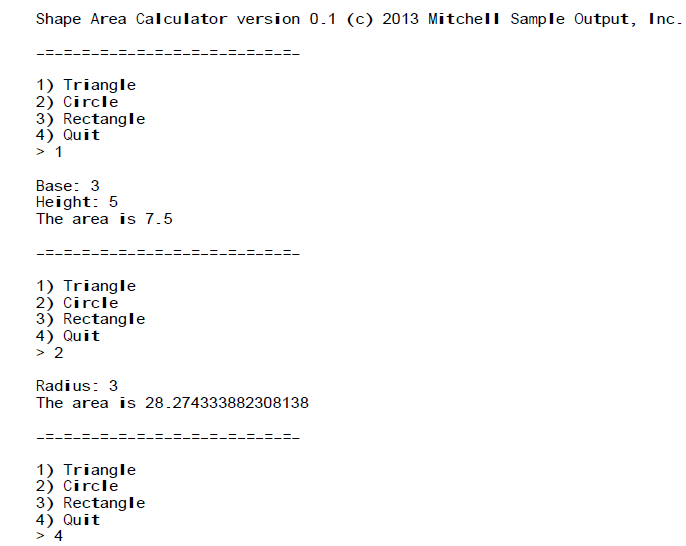 Exit Slip
What was the hardest part of creating this program?